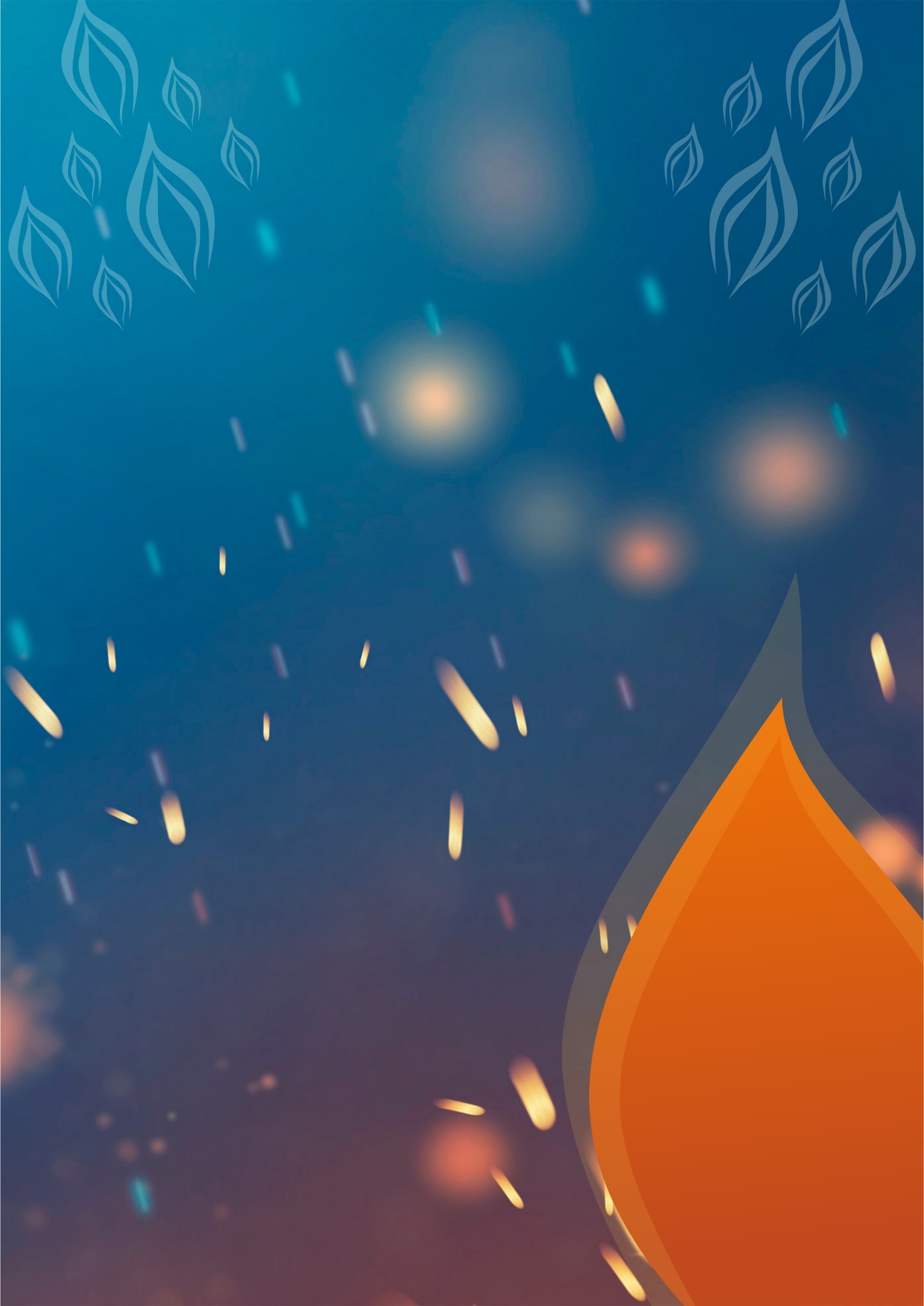 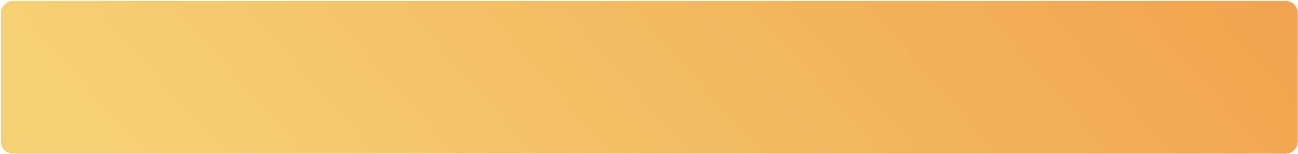 Encontro de
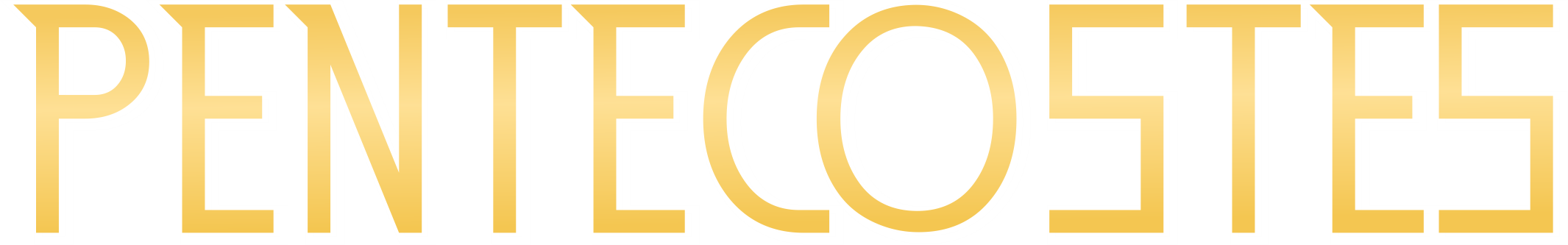 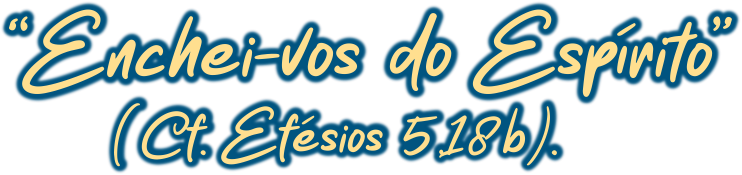 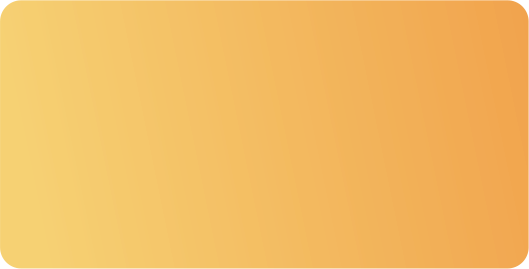 Data:
Xx/XX
Local:
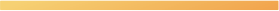 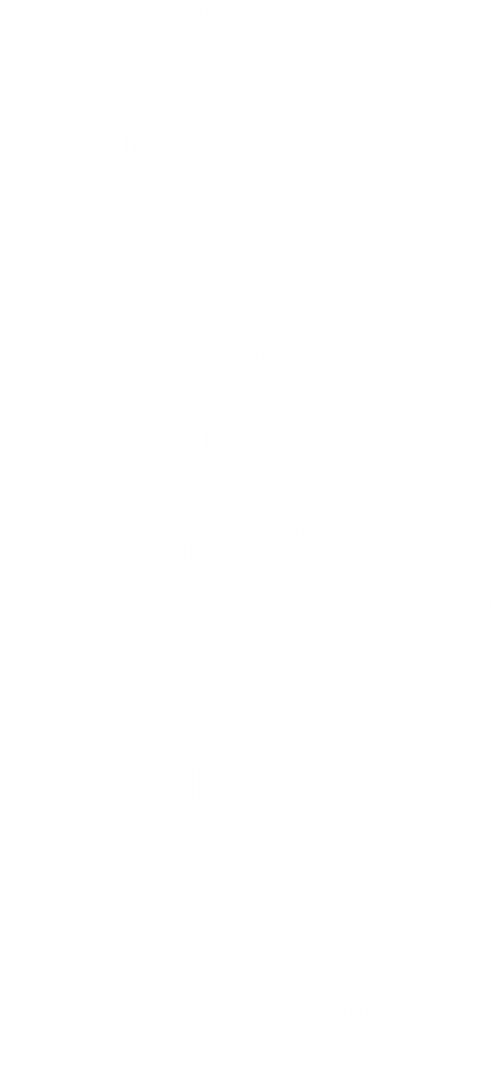 XXXXXXXXXXXXXXXXXXXXXXXXXXXXXXXXXXXXXXXXXXXXXXXXXXXXXXXXXXXX
Informações::
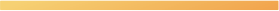 XXXXXXXXXXXXXXXXXXXXXXXXXXXXXXXXXXXX
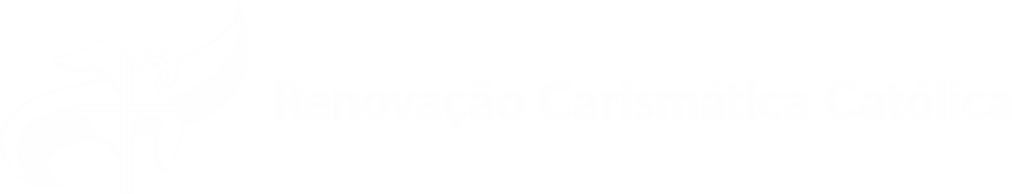 Instância